110-1 學校日資料處理科報告
報告人：資處科主任  黃重儒
簡報大綱
課程架構說明
檢定考試說明
升學考試及方式說明
學校相關資訊查詢
聯絡方式
2
課程架構說明
畢業學分數：160學分
部定科目及格率：至少85%
專業及實習科目：需修80學分以上且至少60學分以上及格
實習(實務)科目：至少45學分以上及格(108入學起)
可對照參考網頁課程架構表
3
畢業條件
滿160學分且符合學分規定
取得畢業證書
120 <= 取得學分數 < 160 (未達畢業標準)
給予修業證明書
取得學分數 < 120 (未滿120學分)
僅有成績證明，無「修業證明書」，可參加統測升學考試 
功過相抵後滿三大過不發給畢業證書
4
檢定考試說明
勞委會主辦
電腦軟體應用丙檢
電腦軟體應用乙檢
電腦技能基金會主辦
TQC中文、英文輸入
TQC-Word
TQC-Excel
TQC-PowerPoint
5
檢定考試時間-勞委會主辦
電腦軟體應用丙級檢定
費用：約1030元
參加年級：一年級、二三年級未通過者
檢定日期：約111年6月(即測即評即發證)
6
檢定考試時間-勞委會主辦
電腦軟體應用乙級檢定
費用：約2080元
參加年級：限定三年級才可參加
檢定日期：學術科111年10月(即測即評即發證)
7
檢定考試時間-電腦技能基金會主辦
中英文輸入檢定
費用:中打300元、英打300元
參加年級：一年級(二三年級未通過者)
檢定日期：每年6月初
TQC-Word檢定
費用：600元
參加年級：一年級(二三年級未通過者)
檢定日期：每年11月中下旬(大約在第2次期中考)
8
檢定考試時間-電腦技能基金會主辦
TQC-Excel檢定
費用：600元
參加年級：二年級(三年級未通過者)
檢定日期：每年12月初(大約在第2次期中考後)
TQC-PowerPoint檢定
費用：600元
參加年級：二年級(三年級未通過者)
檢定日期：每年3月(大約在第1次期中考前後)
9
高職主要升學管道-1
多半是班上一、二名
且班級成績落差較大
無須參加統一入學測驗
高職繁星計畫
名額：15名
條件：在校學業成績排名在各科前30%
比序方式，前5學期之
(1)學業平均總成績之群名次百分比
(2)部定必修「專業及實習科目」之群名次百分比
(3~5)英、國、數三科平均成績之群名次百分比
(6)競賽、證照及語文能力檢定之總合成績
(7)學校幹部、志工社會服務及團參與之總合成績
10
高職主要升學管道-2
無須參加統一入學測驗
技優入學
保送
國際技能競賽或全國技能競賽前3名
可填50個志願
技優甄審
國際技能競賽或全國技能競賽獲獎(依名次30%～10%）
持有乙級技術士證照
可填5個志願
乙級依各招生類別相關程度加分比例「低度4% 」、「中度8% 」及「高度相關15% 」訂於 111 學年度起實施。
資處科乙檢
多了入學機會
11
高職主要升學管道-3
參加統一入學測驗
考試日期：每年5月的第一個週六及週日
今年高三暫定統測日期:111/4/30 及 111/5/1
參加推薦甄選（111年變更為6個志願）
須「準備推甄備審資料」，部分學校需「參加面試」
參加登記分發
國文×(1～2)＋英文× (1～2)＋數學× (1～2)＋
專(一)×(2～3)＋專(二)×(2～3)
（級距0.25）
專業科目總分至少高於(含等於)一般科目總分100分
備審資料新制：
歷程檔案
12
升學變革
技職繁星
分發方式由原先兩輪分發調整為四輪分發。
經錄取者，不論放棄與否，皆不得報名當年度甄選入學。
甄選入學
第二階段備審資料全面網路上傳。（108新課綱調整為歷程檔案）
第二階段統測佔甄選總成績50%為上限。
歷程檔案，每學期上傳學習認證至多6件。
歷程檔案，三年共勾選學習認證6件上傳至大學端。
備審資料必採專題製作學習成果或專業實習科目報告(成果）
111年由3個志願調整成6個志願
升學變革(續)
登記分發
升學變革(續)
未來方向
甄選入學：招生名額從50%→70%逐年降低第二階段統測佔甄選總成績比率

登記分發：招生名額從50%→30%
升學變革(續)
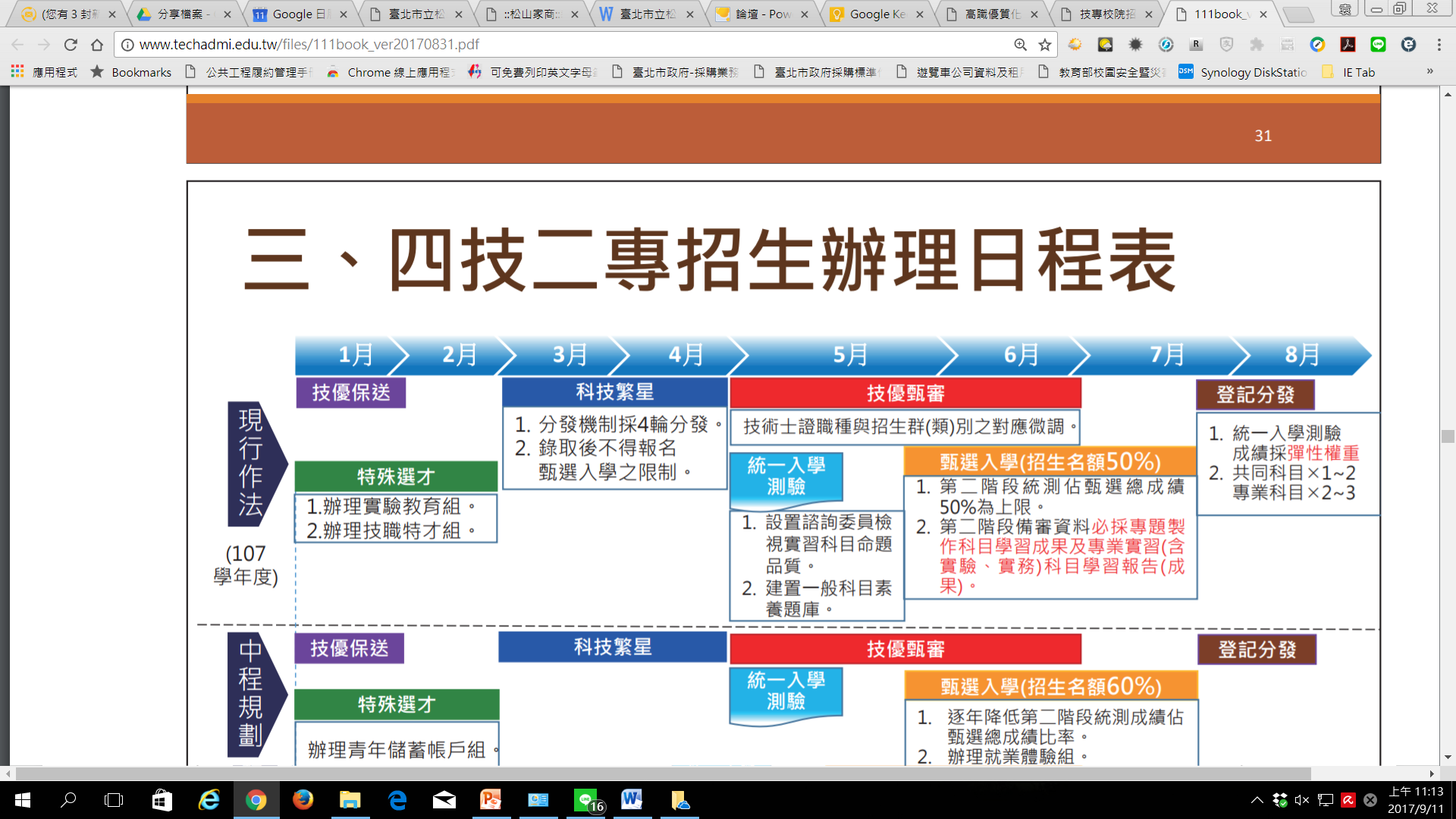 【四技二專升學流程】
高職畢業生
參加四技二專統一入學測驗
符合技優
保送入學
報名資格
符合技優
甄審入學
報名資格
取得統一入學測驗成績
報名參加採計統測成績之招生管道
甄選入學
(可報名6
個志願)
日間部聯合登
記分發
進修部
獨招
參加技
優保送
入學
參加技優甄審
入學(可報名五
個志願)
17
【技專技優入學】
鼓勵曾在技能競賽榮獲大獎或取得甲級或乙級技術士證的優秀同學。
不採計統一入學測驗成績，不考筆試。
分為「保送入學」和「甄審入學」二種方式。
「保送入學」不需進行考試，直接選填志願。
「甄審入學」可選擇五個志願，需參加各校辦理之指定項目甄審。
18
【技專技優入學】保送入學
技優保送入學報名及寄送得獎證明影本資料
資格審查未通過
公告資格審查結果
網路選填志願(最多可填寫50個志願)
分發結果未錄取
保送分發放榜
PS.符合保送入學資格的同學，亦可同時報名甄審入學。
19
下一管道
【技專技優入學】甄審入學
技優甄審入學資格審查送件
資格審查未通過
網路報名及繳費(最多可報5個志願)；
並且向各四技二專學校繳交報名資料
各四技二專學校進行指定項目甄審
所有志願通通未錄取
各四技二專學校公告正備取名單
正取生及備取生到
四技二專聯合甄選委員會網站登記就讀志願序
分發結果未錄取
就讀志願序統一分發放榜
20
下一管道
【技專統測升學流程】
四技二專統一入學測驗
取得統測成績單
錄取
四技二專甄選入學
快樂的
四技生
或大學生
或二專生
資格不符或未錄取
錄取
四技二專日間部聯合登記分發
放榜結果不理想
錄取
其他聯招過後的單獨招生
21
【技專甄選入學流程】
測驗中心寄發四技二專統一入學測驗成績單
第一階段報名：可報名最多6個志願（111調整)
全部未通過
第一階段：統測成績篩選
第二階段報名：通過篩選者，可進入第二階段甄試
第二階段：指定項目甄試
全部不錄取
招生學校公告正備取結果
考生填寫就讀志願序
未錄取
就讀志願序統一分發放榜
22
下一管道
【聯合登記分發流程】
甄選落榜／甄選上了卻不想唸或沒辦法唸／未報名甄選
日間部聯合
登記分發報名繳費
網路選填志願
分發結果放榜
報名各校進修部獨招
落榜
錄取
依錄取學校寄來的報到
通知單至錄取學校報到
現場直接辦理
登記、分發、報到手續
23
【升學進路】重點整理
高職學生參加統一入學測驗(5月第1個週六、日：111/4/30～5/1)
升學管道：
不採
統測成績
繁星計畫：依據在校成績（五學期，前30％，七項比序）
技優入學  (技優保送)：技藝競賽獲獎（前三）
                         (技優甄審)：技藝競賽獲獎、乙級技術士、五個志願
甄選入學：統測成績、備審資料、參加面試
                          約65％名額、兩階段（1.五月底、2.六月底）
登記分發：依統測成績填199個志願分發，約35％名額
                          七月初集報、下旬線上填志願、八月初放榜
需製作備審資料
新制：歷程檔案
24
學校相關資訊查詢
學校網頁：http://www.ssvs.tp.edu.tw
教務處網頁：http://www.ssvs.tp.edu.tw/p/412-1000-92.php
資處科網頁：http://www.ssvs.tp.edu.tw/p/412-1000-105.php

相關升學資訊，可參閱學校首頁「畢業生專區」
111年招生規定尚待公布。
25
升學參考資訊網站
歷屆「甄選入學」及「登記分發」各校系最低錄取級分及分數：www.com.tw 

大學進修部招生資訊：https://www.examiner.com.tw/examInfo_detail.php?id=275
26
聯絡方式
科主任聯絡電話：27261118-150
科主任email：jrhuang@ssvs.tp.edu.tw
資處科導師聯絡電話：27261118 分機 151 或 152
假日緊急聯絡電話(教官室)：27261119
27
感謝聆聽
敬請指教
28